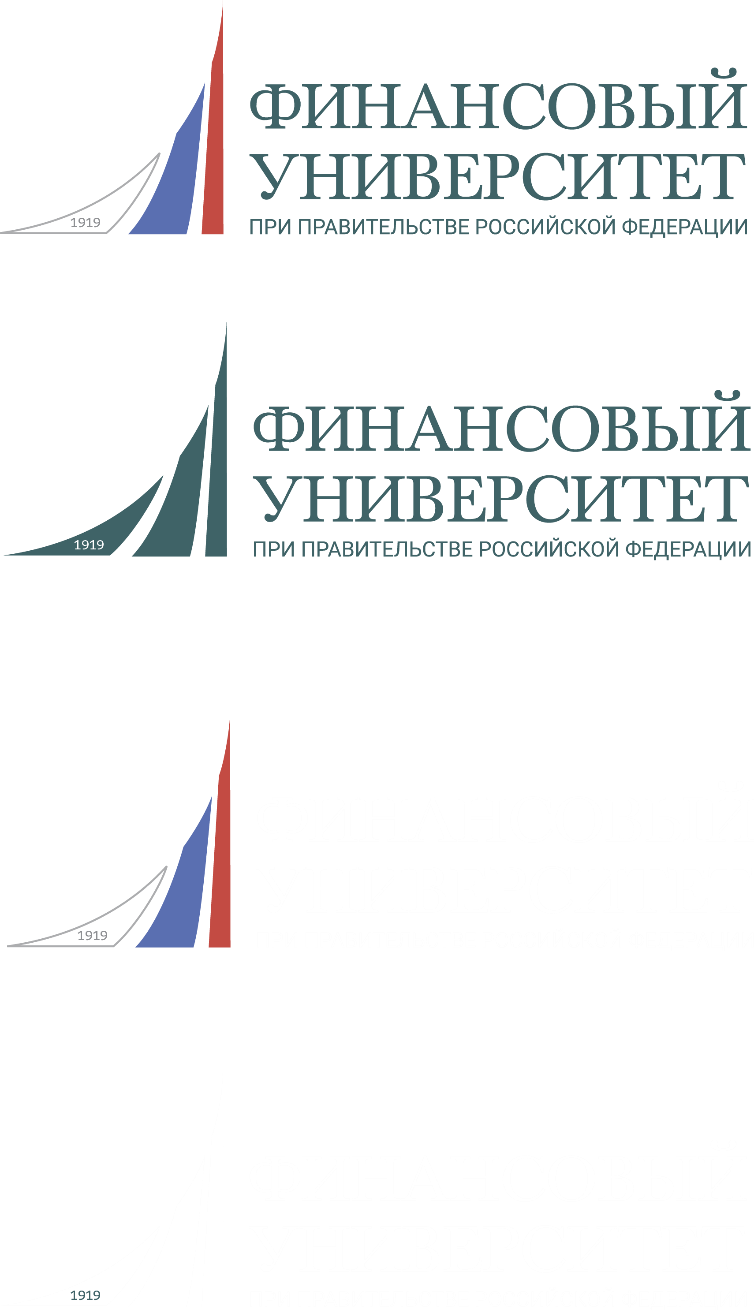 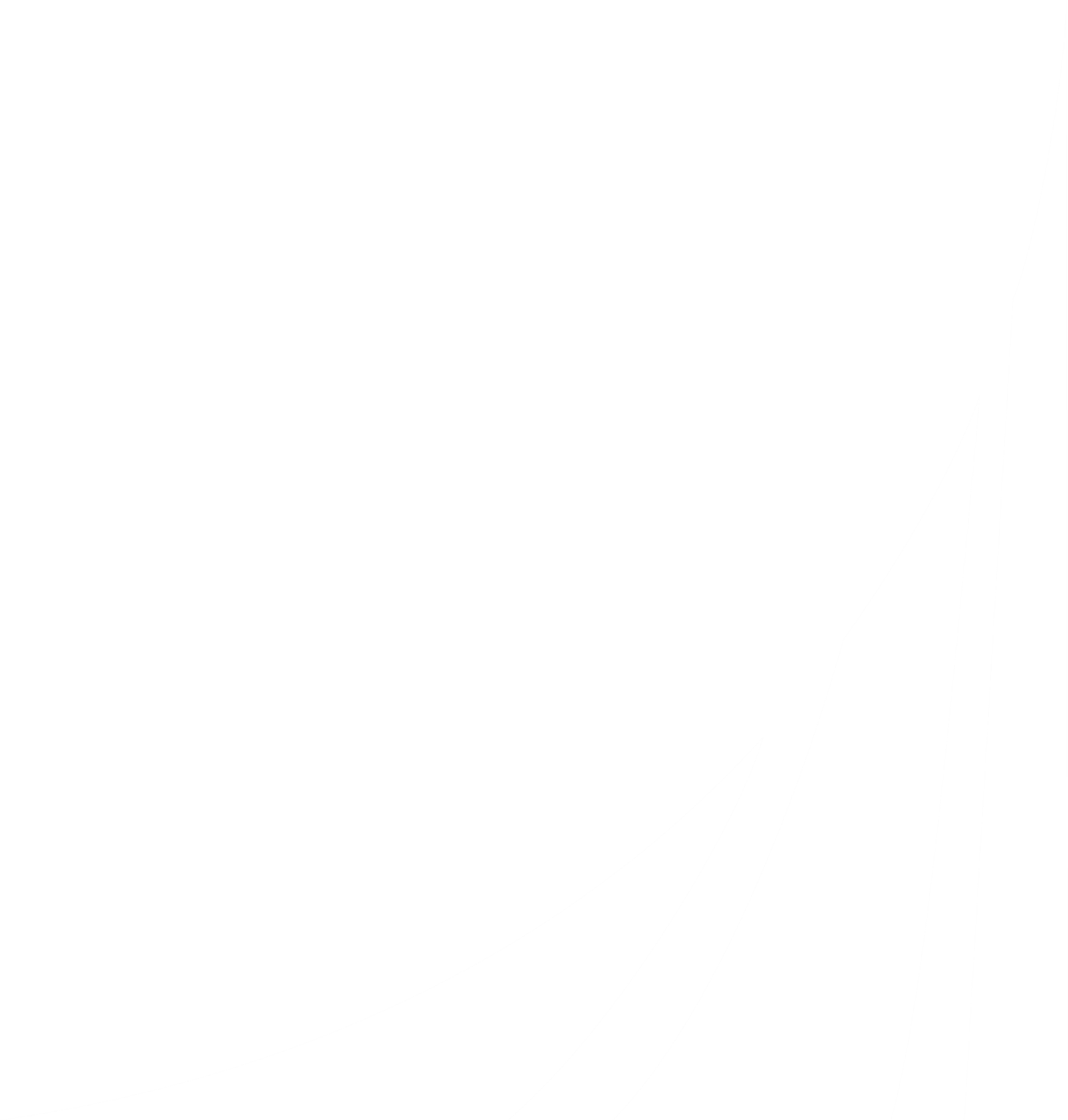 «СЕКСИЗМ» В ФОКУСЕ СОВРЕМЕННОЙ КУЛЬТУРЫ
Выполнили студентки 1 курса, группы 1ФМ1
Артемьева К.Е., Лебедь А.И..
Научный руководитель
канд. филос. наук, доцент 
Маковецкая Е.Н.
Цель: рассмотрение такого явления в современном обществе, как «сексизм»; 
Задачи: 
- рассмотреть основные содержательные характеристики и формы проявления сексизма в современном обществе;
- обозначить основные исторические и социокультурные причины возникновения и существования сексизма ;
- провести эмпирическое исследование в форме опроса и проанализировать полученные результаты.
Сексизм (от лат. sexus «пол») — набор предрассудков; предвзятое отношение к людям или дискриминация людей по признаку пола или гендера; предубеждение, негативное отношение или антипатия по отношению к людям определенного пола.
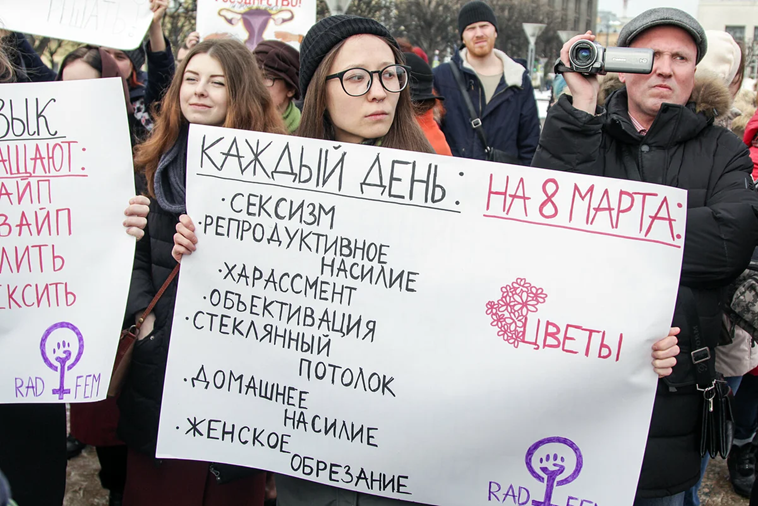 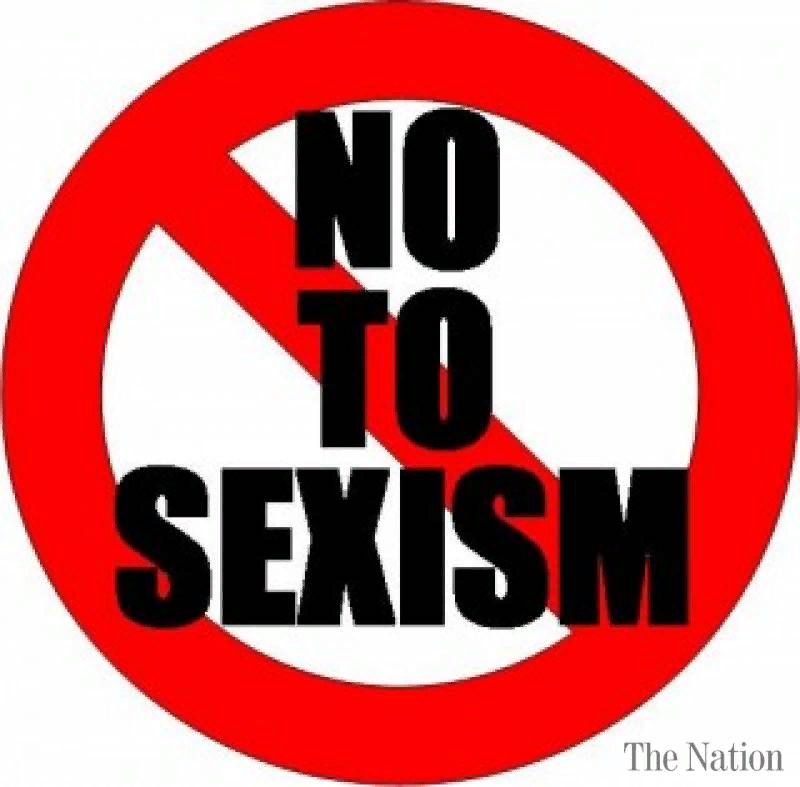 В современном мире сексизм проявляет себя в следующих социальных явлениях:
Сферы, в которых преобладают женщины:
Торговля
Гостиницы
Предприятия общественного питания
Финансовая и страховая деятельность
Образование
Здравоохранение и социальные услуги
Деятельность в области культуры
Предоставление прочих видов услуг
В рамках исследования темы был проведен социологический он-лайн опрос:
Было опрошено 80 респондентов обоих полов
Кому проще продвигаться по карьерной лестнице?
Считаете ли вы, что в современном обществе отношение к обоим полам справедливое?
Ощущали ли вы когда-либо дискриминацию в связи с вашей половой принадлежностью?
Вывод
Несмотря на провозглашение идей гендерных равенства в современном обществе, сексизм в форме гендерных стереотипов, предрассудков, гендерной дискриминации имеет место в реальной жизни современного человека.
Спасибо за внимание!